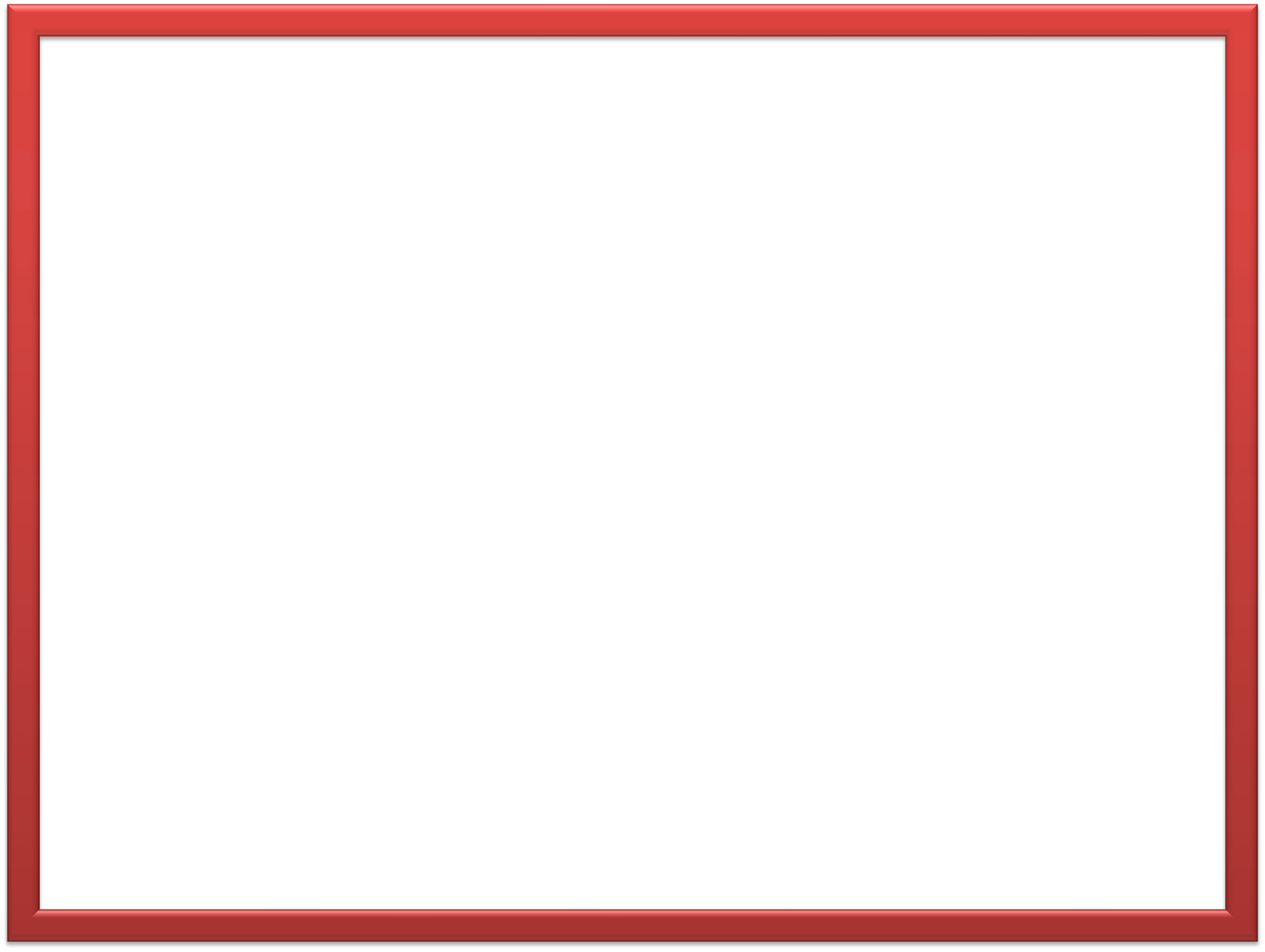 Русский язык, 4 класс

Игра - тренажёр
Определение склонения  
имени существительного
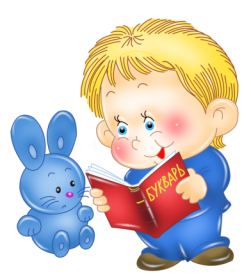 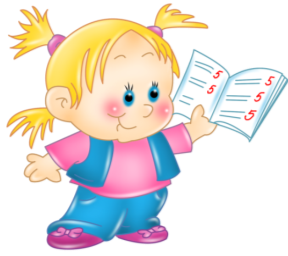 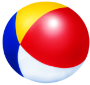 старт
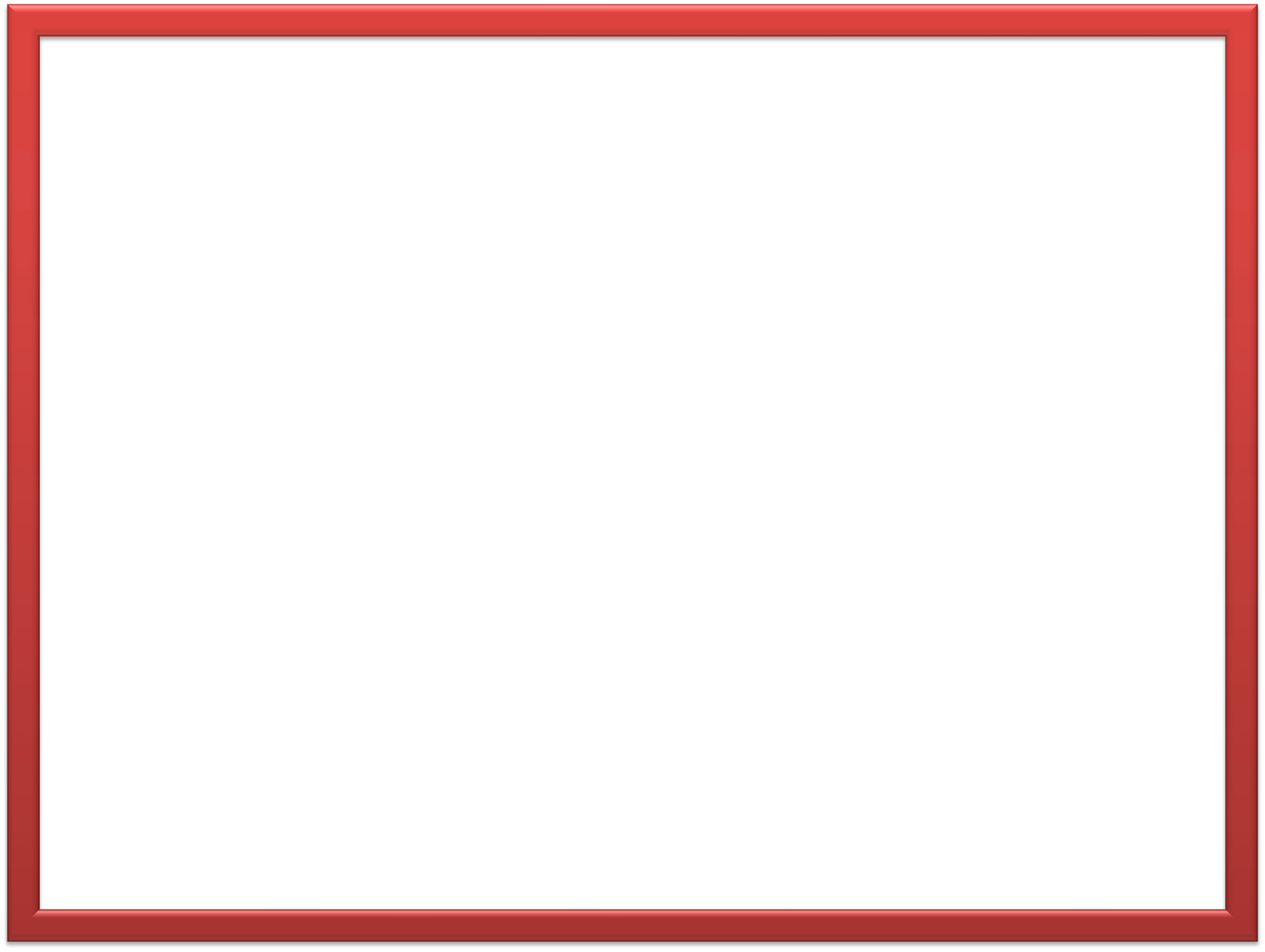 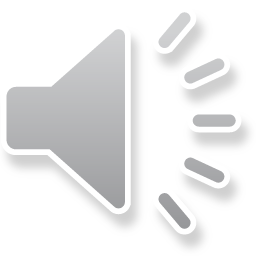 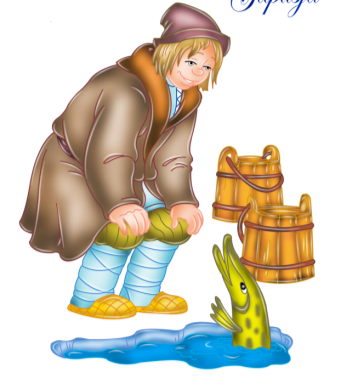 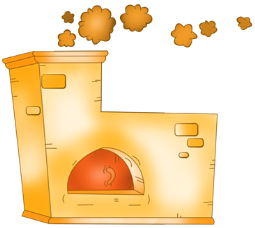 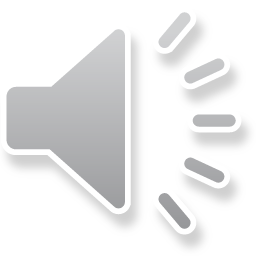 За печкой
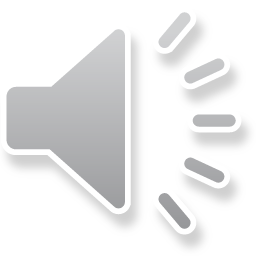 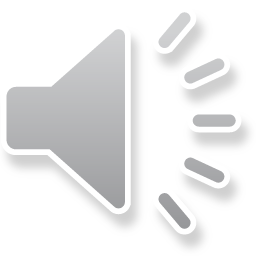 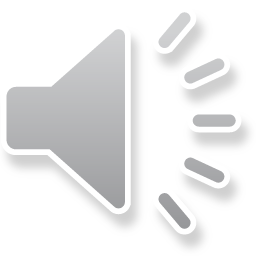 3 скл.
1 скл.
2 скл.
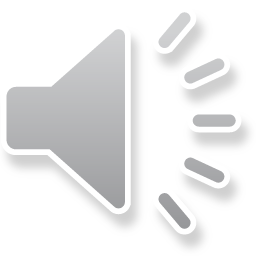 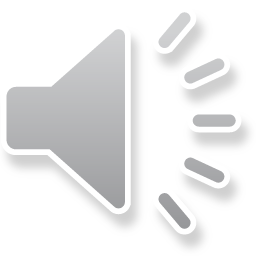 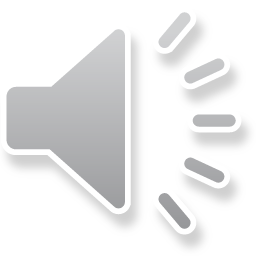 С ведром
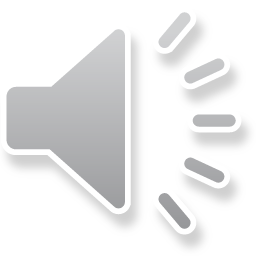 1 скл.
2 скл.
3 скл.
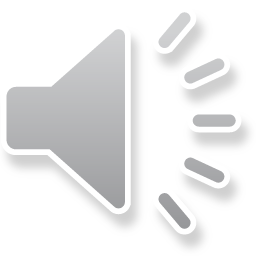 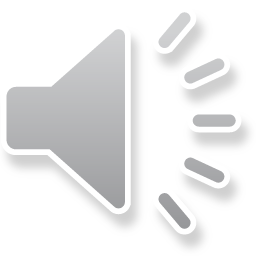 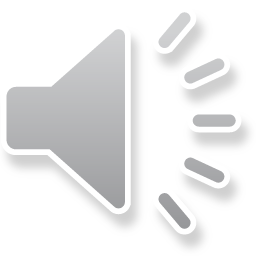 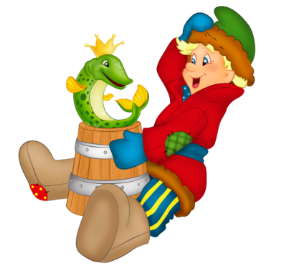 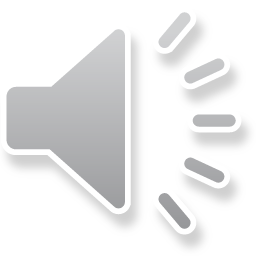 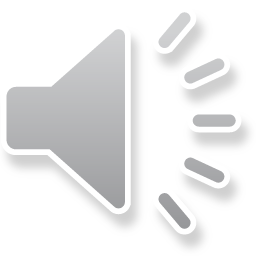 В проруби
1 скл.
3 скл.
2 скл.
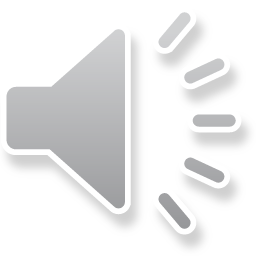 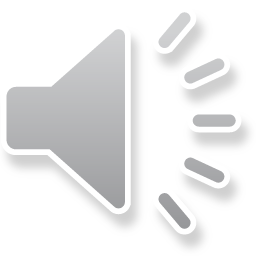 На печи
1 скл.
2 скл.
3 скл.
Емеля
1 скл.
3 скл.
2 скл.
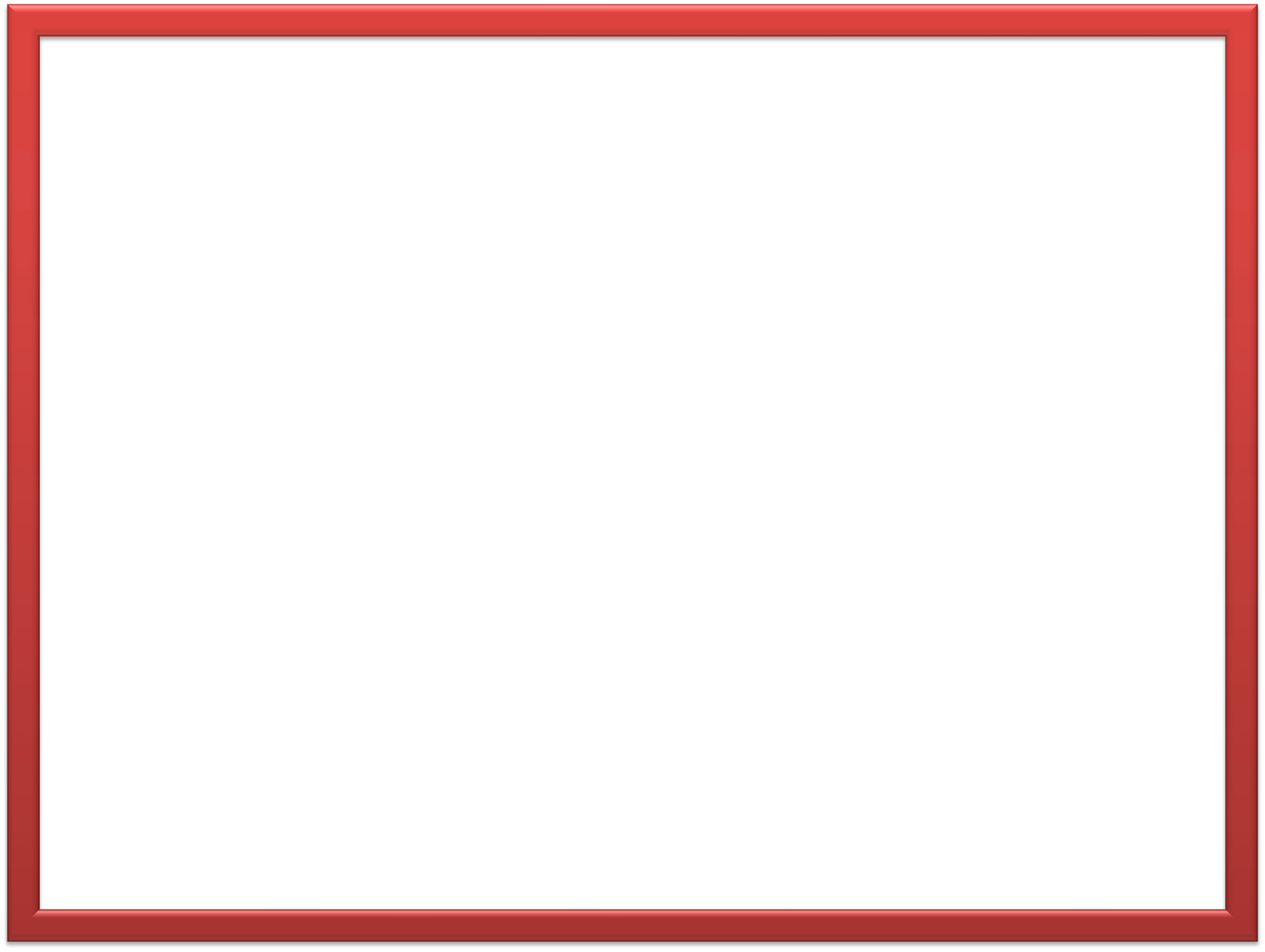 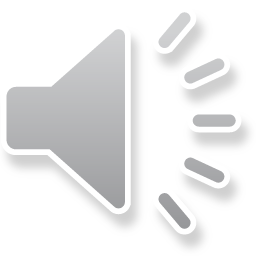 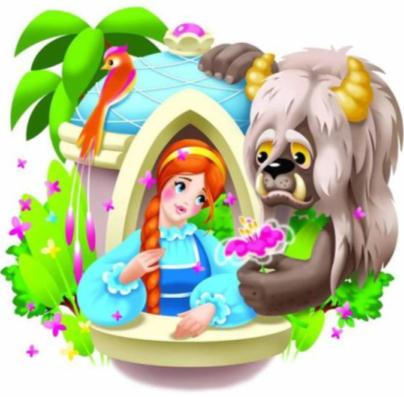 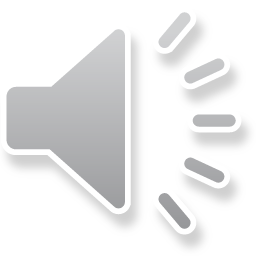 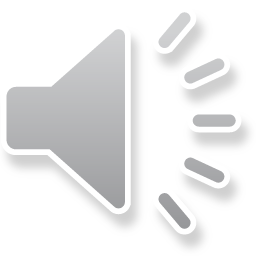 Цветочек
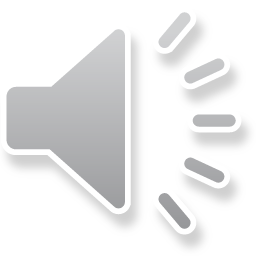 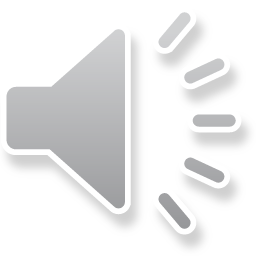 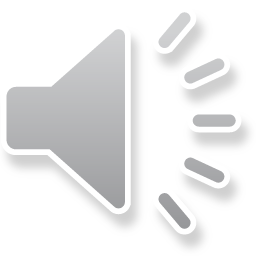 1 скл.
2 скл.
3 скл.
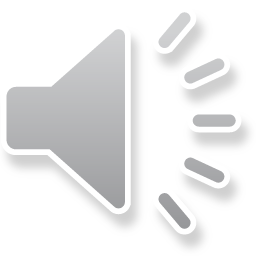 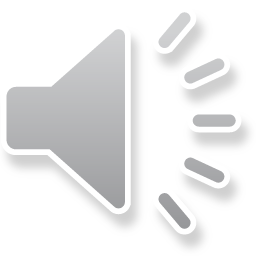 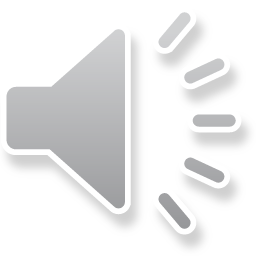 Батюшка
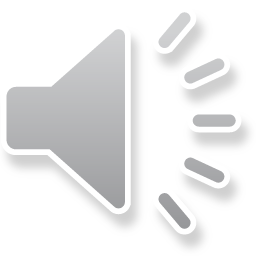 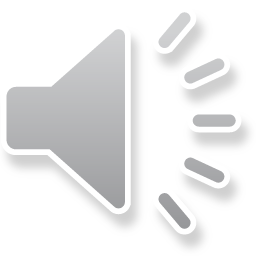 1 скл.
2 скл.
3 скл.
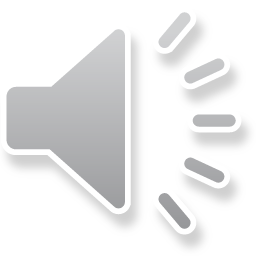 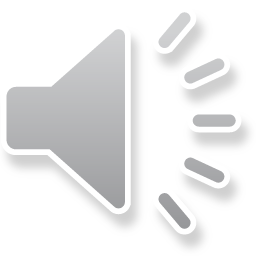 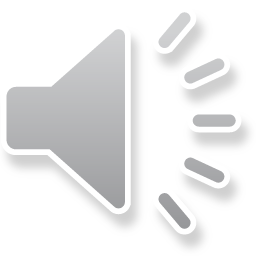 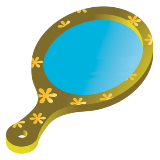 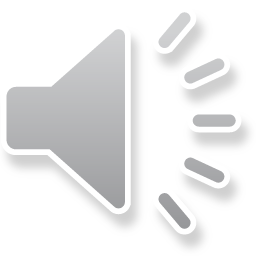 К чудовищу
1 скл.
2 скл.
3 скл.
За морями
1 скл.
2 скл.
3 скл.
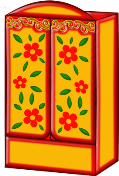 Настенька
2 скл.
3 скл.
1 скл.
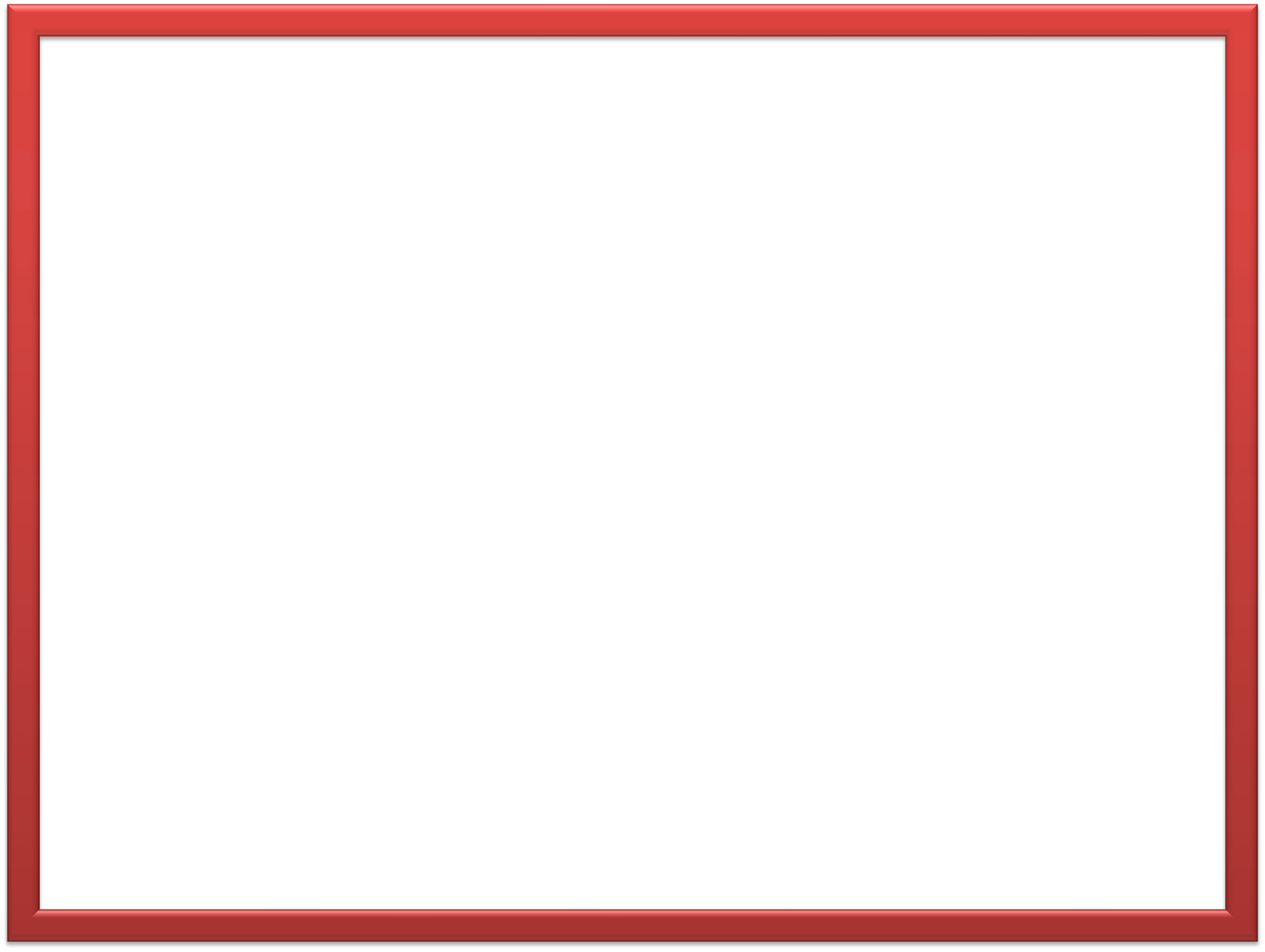 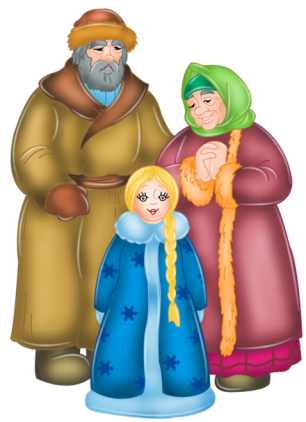 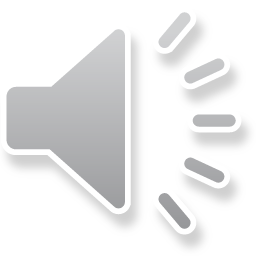 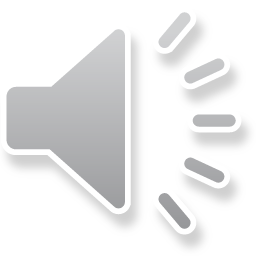 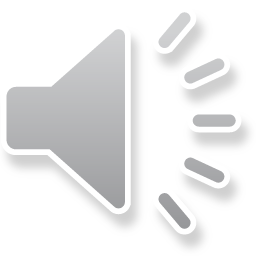 К окну
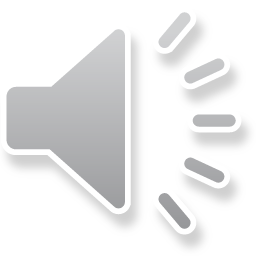 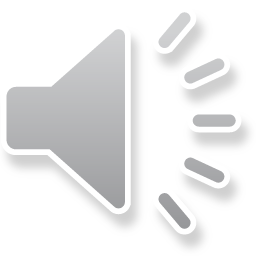 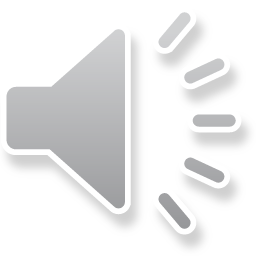 1 скл.
2 скл.
3 скл.
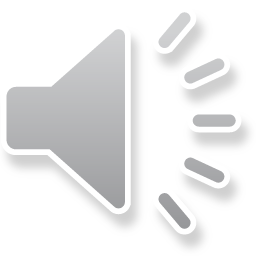 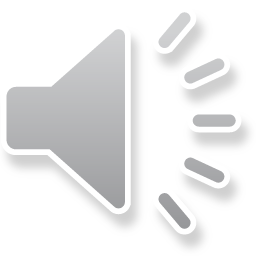 Туловище
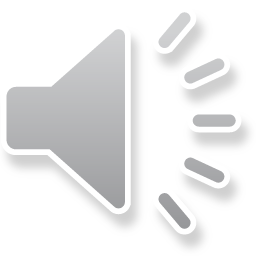 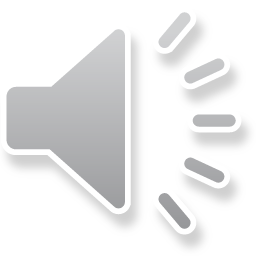 1 скл.
2 скл.
3 скл.
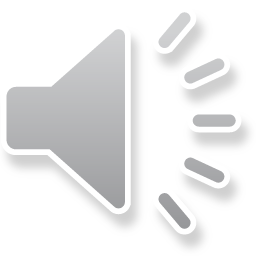 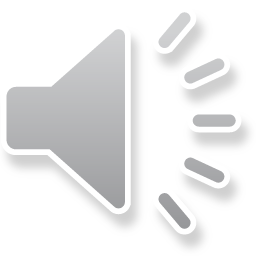 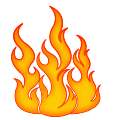 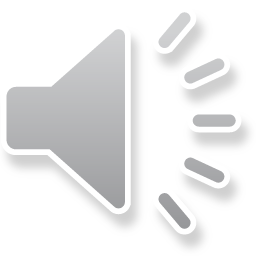 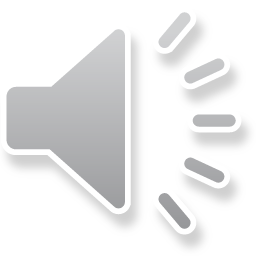 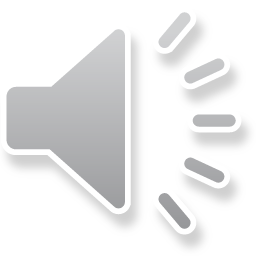 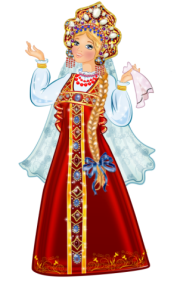 Снегурочку
2 скл.
3 скл.
1 скл.
Шалунья
2 скл.
3 скл.
1 скл.
В любви
3 скл.
1 скл.
2 скл.
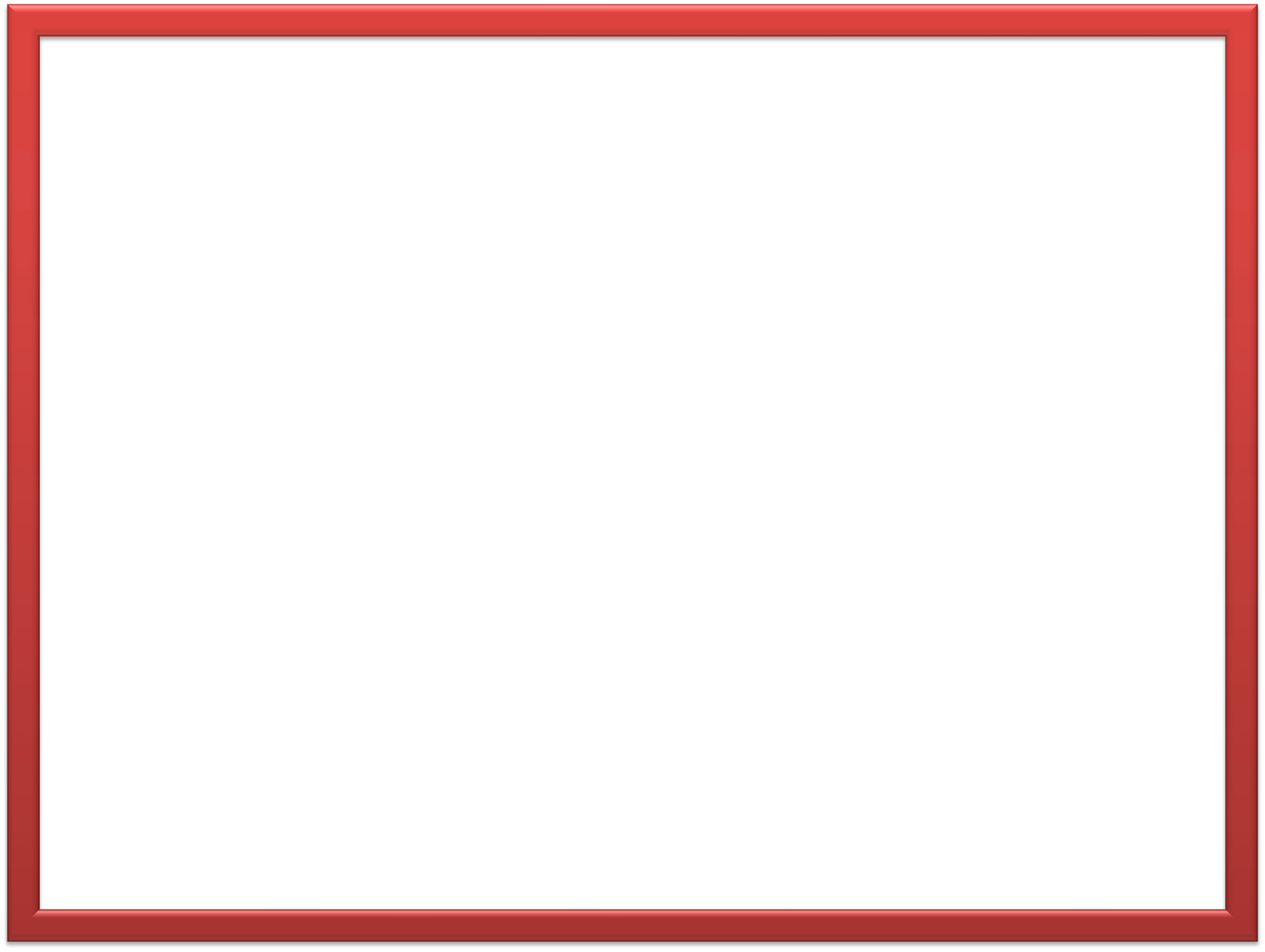 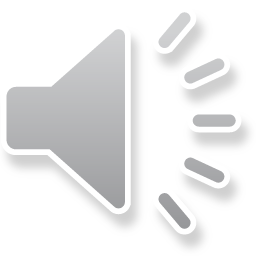 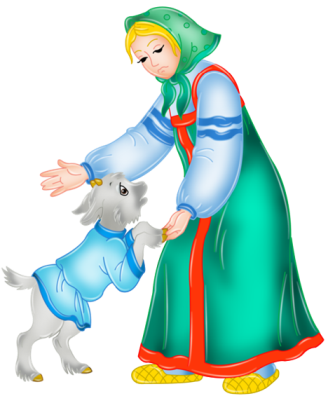 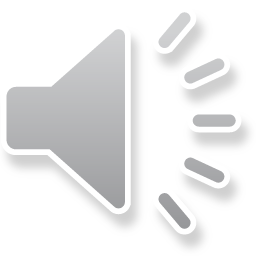 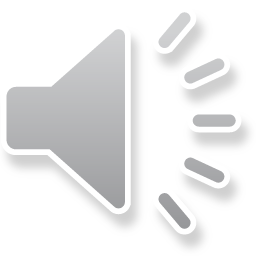 Жеребёночком
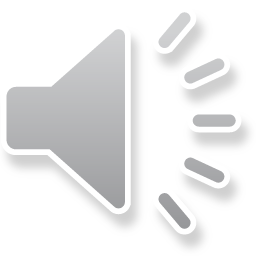 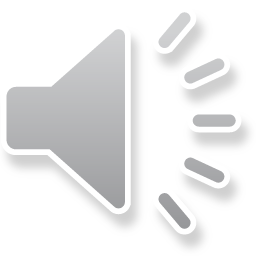 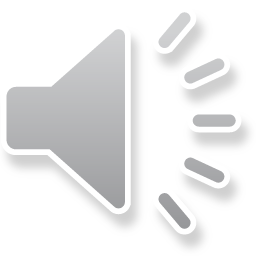 1 скл.
2 скл.
3 скл.
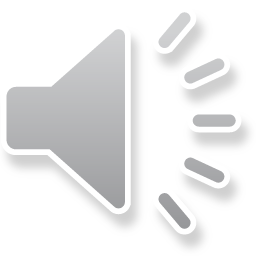 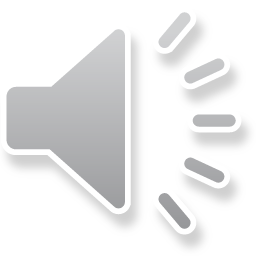 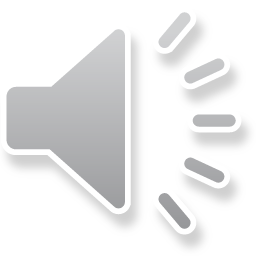 В козлёночка
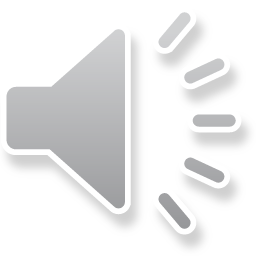 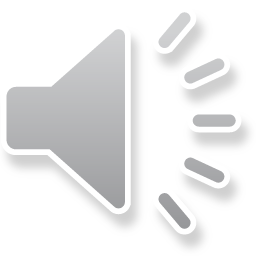 3 скл.
1 скл.
2 скл.
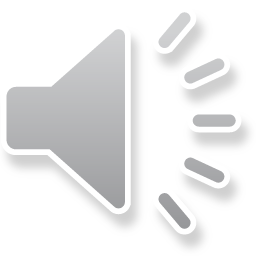 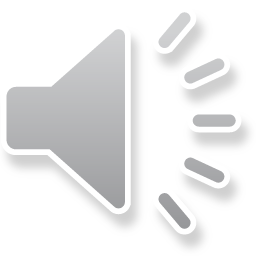 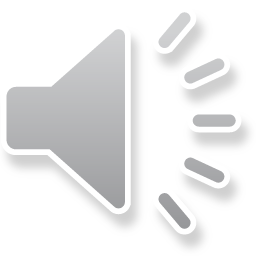 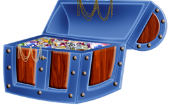 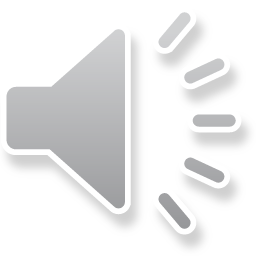 До колодца
1 скл.
2 скл.
3 скл.
Из копытца
1 скл.
2 скл.
3 скл.
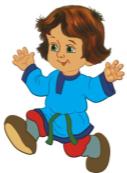 От радости
1 скл.
2 скл.
3 скл.
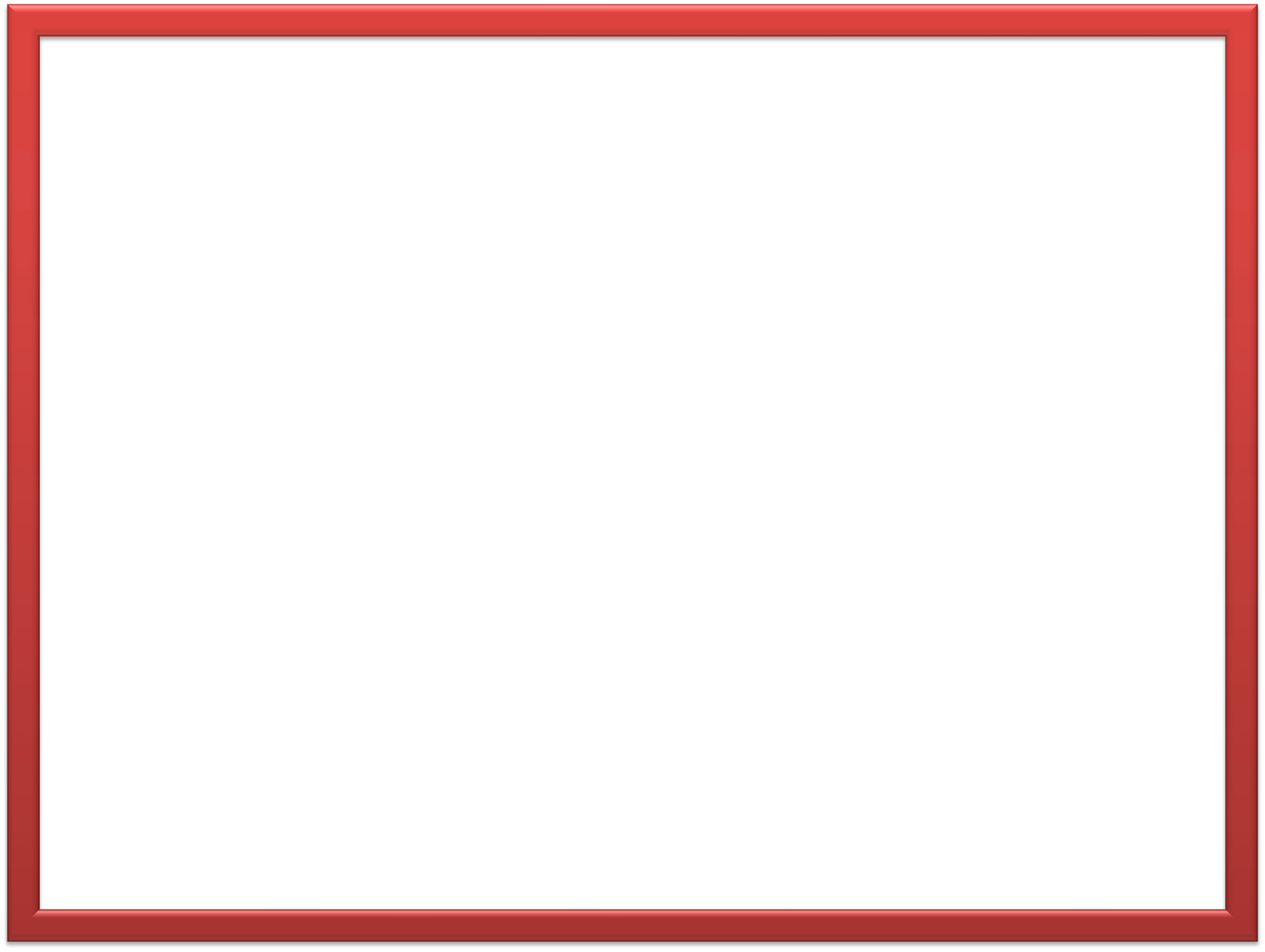 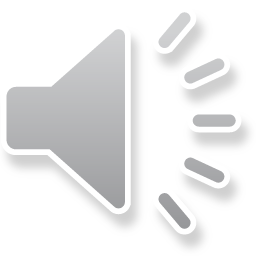 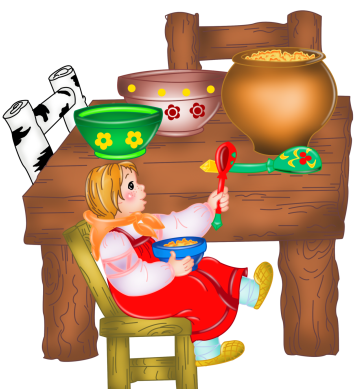 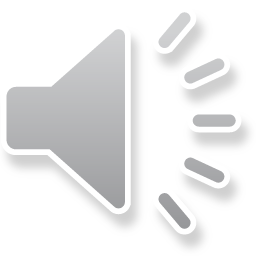 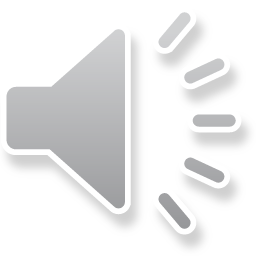 За столом
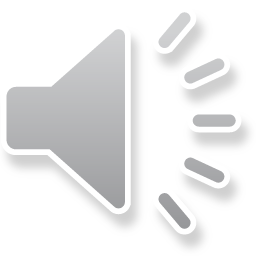 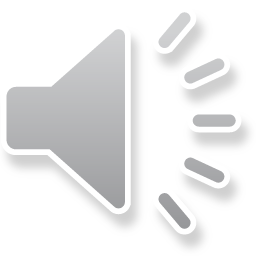 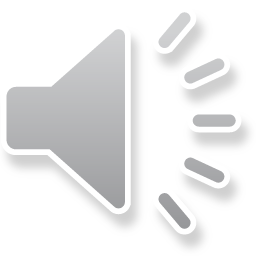 1 скл.
2 скл.
3 скл.
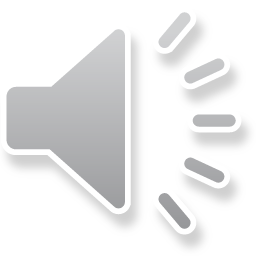 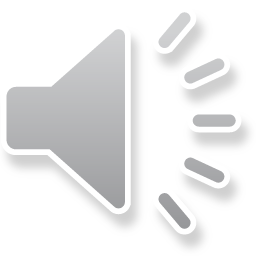 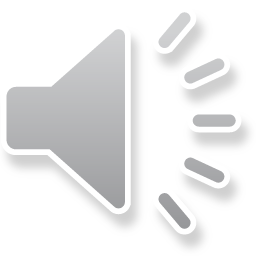 Мишутка
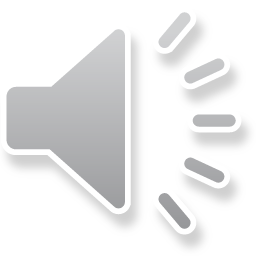 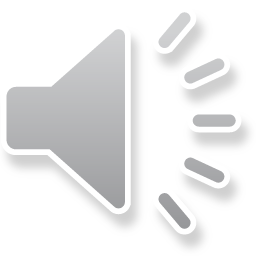 1 скл.
2 скл.
3 скл.
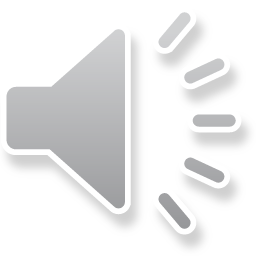 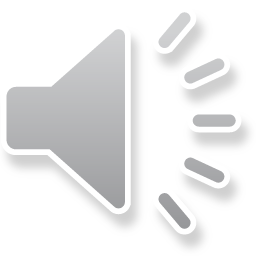 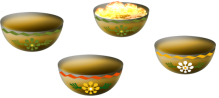 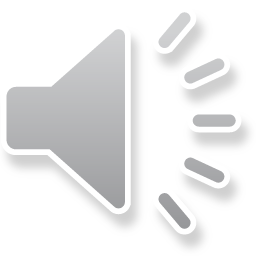 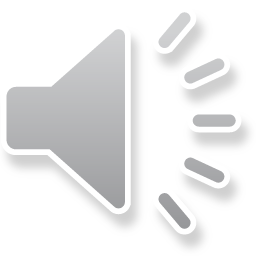 Похлёбка
3 скл.
2 скл.
1 скл.
Из чашки
1 скл.
2 скл.
3 скл.
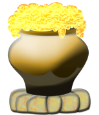 Медведица
2 скл.
3 скл.
1 скл.
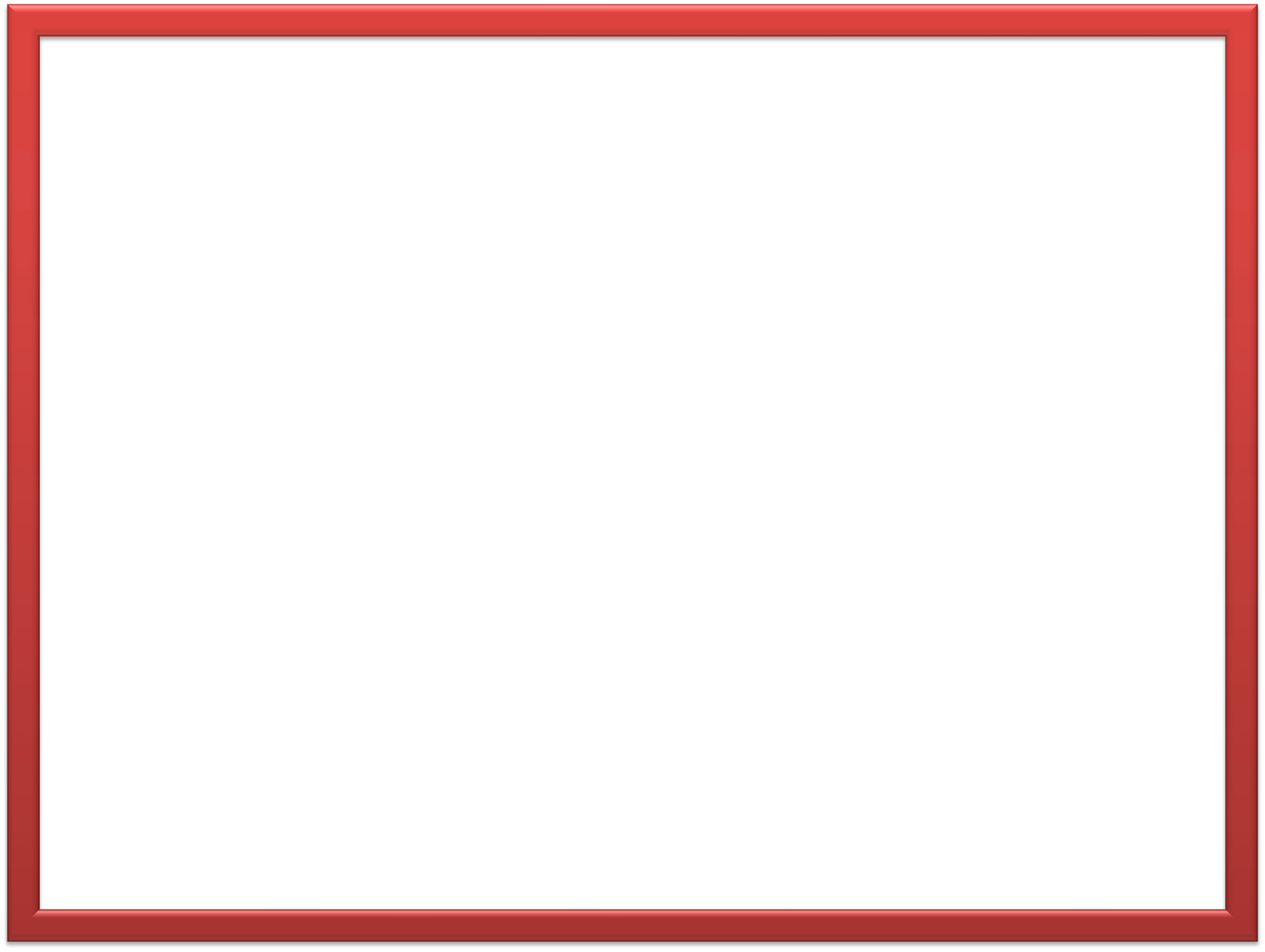 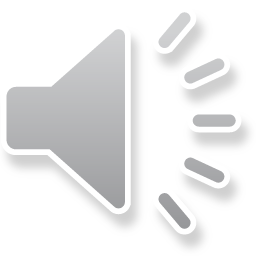 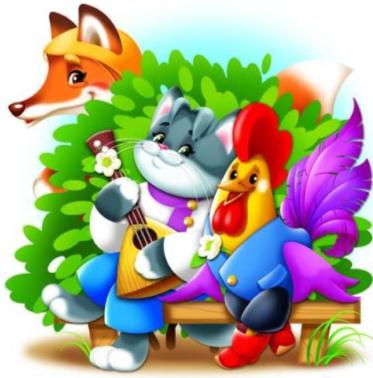 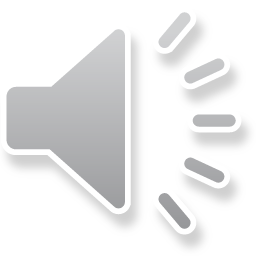 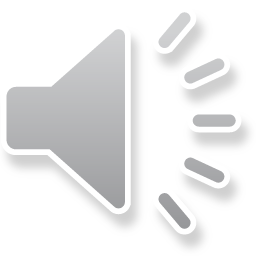 Лисичка
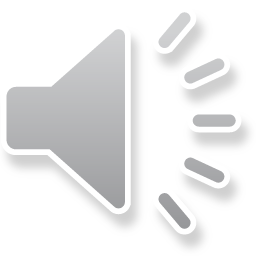 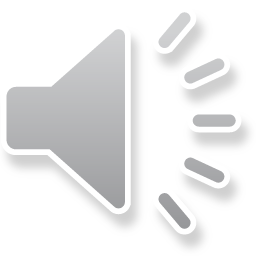 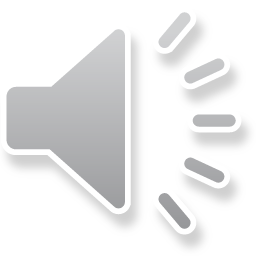 1 скл.
2 скл.
3 скл.
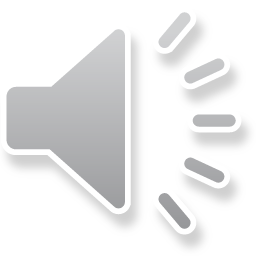 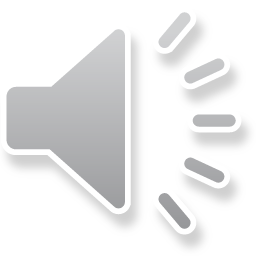 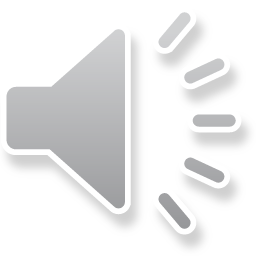 Из окошка
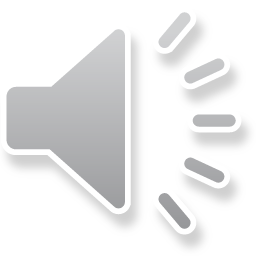 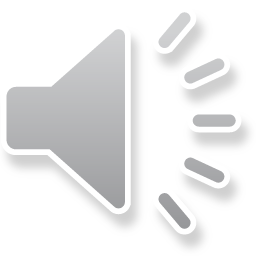 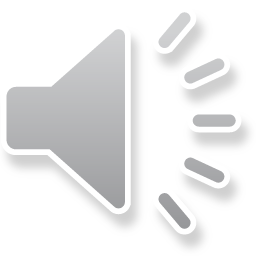 1 скл.
2 скл.
3 скл.
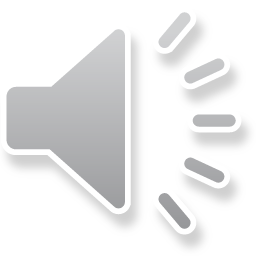 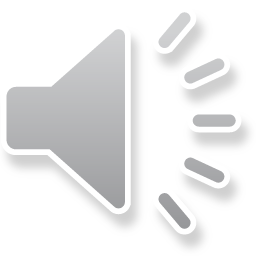 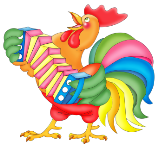 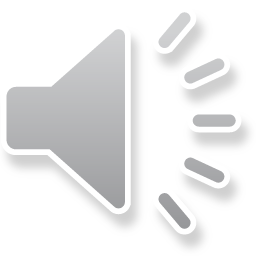 Горошку
1 скл.
2 скл.
3 скл.
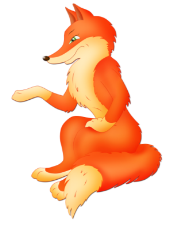 К избушке
2 скл.
3 скл.
1 скл.
По бережкам
1 скл.
2 скл.
3 скл.
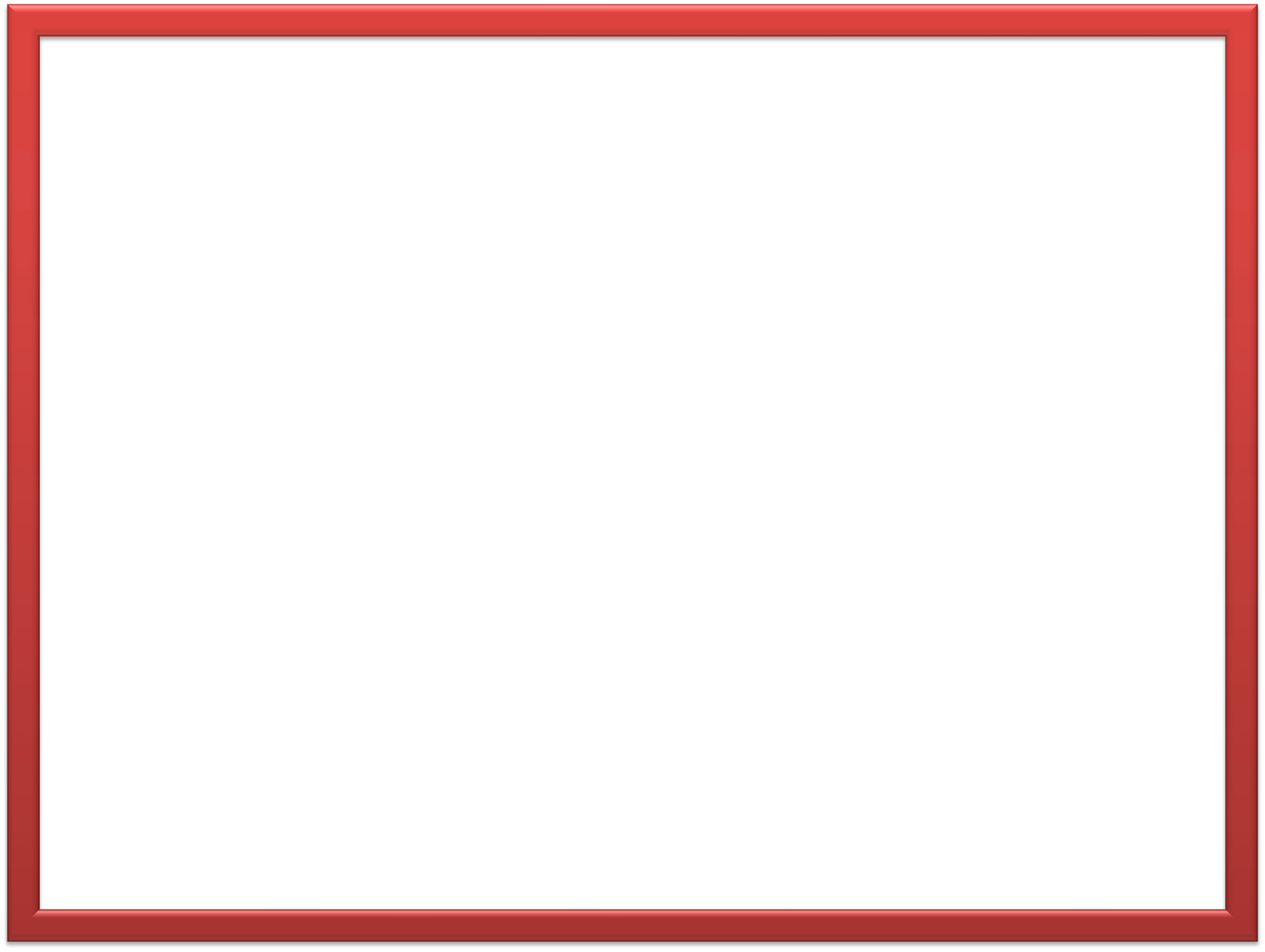 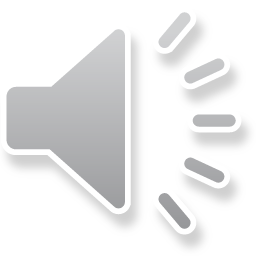 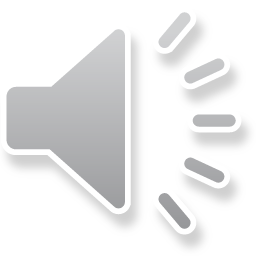 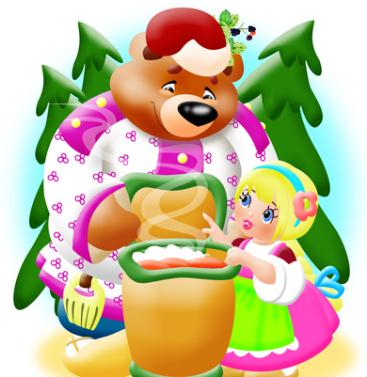 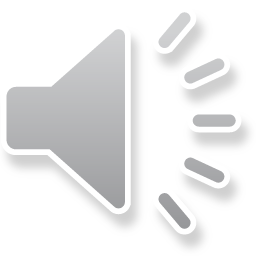 Дедушка
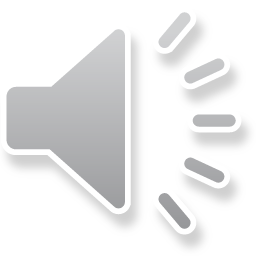 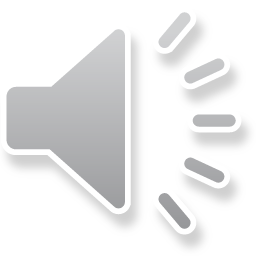 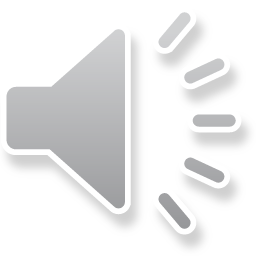 1 скл.
2 скл.
3 скл.
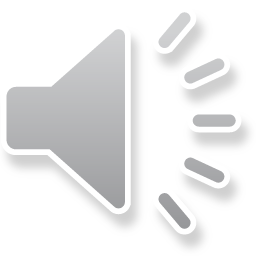 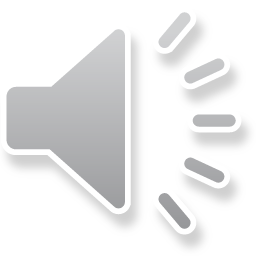 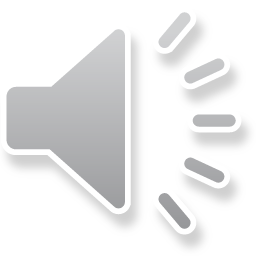 От подружек
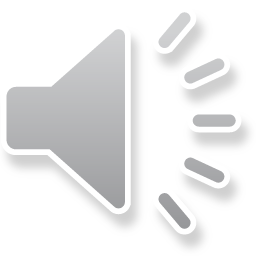 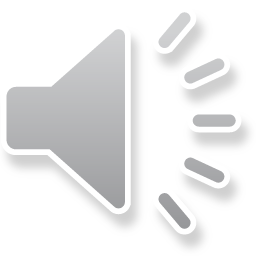 1 скл.
2 скл.
3 скл.
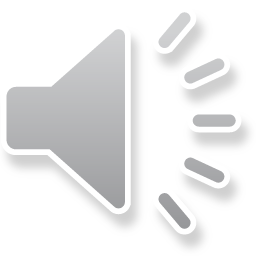 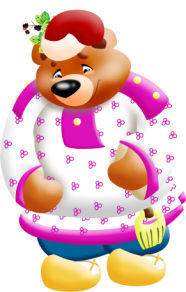 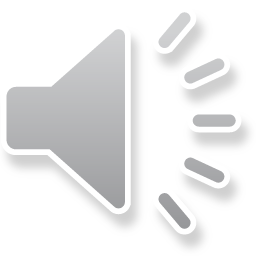 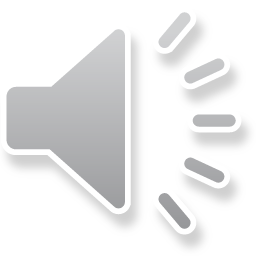 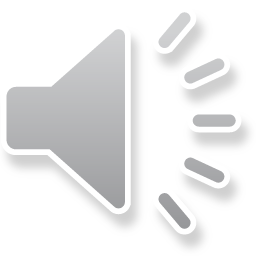 В глушь
3 скл.
2 скл.
1 скл.
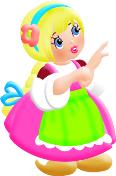 В деревню
1 скл.
2 скл.
3 скл.
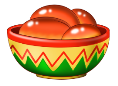 На пенёк
2 скл.
3 скл.
1 скл.
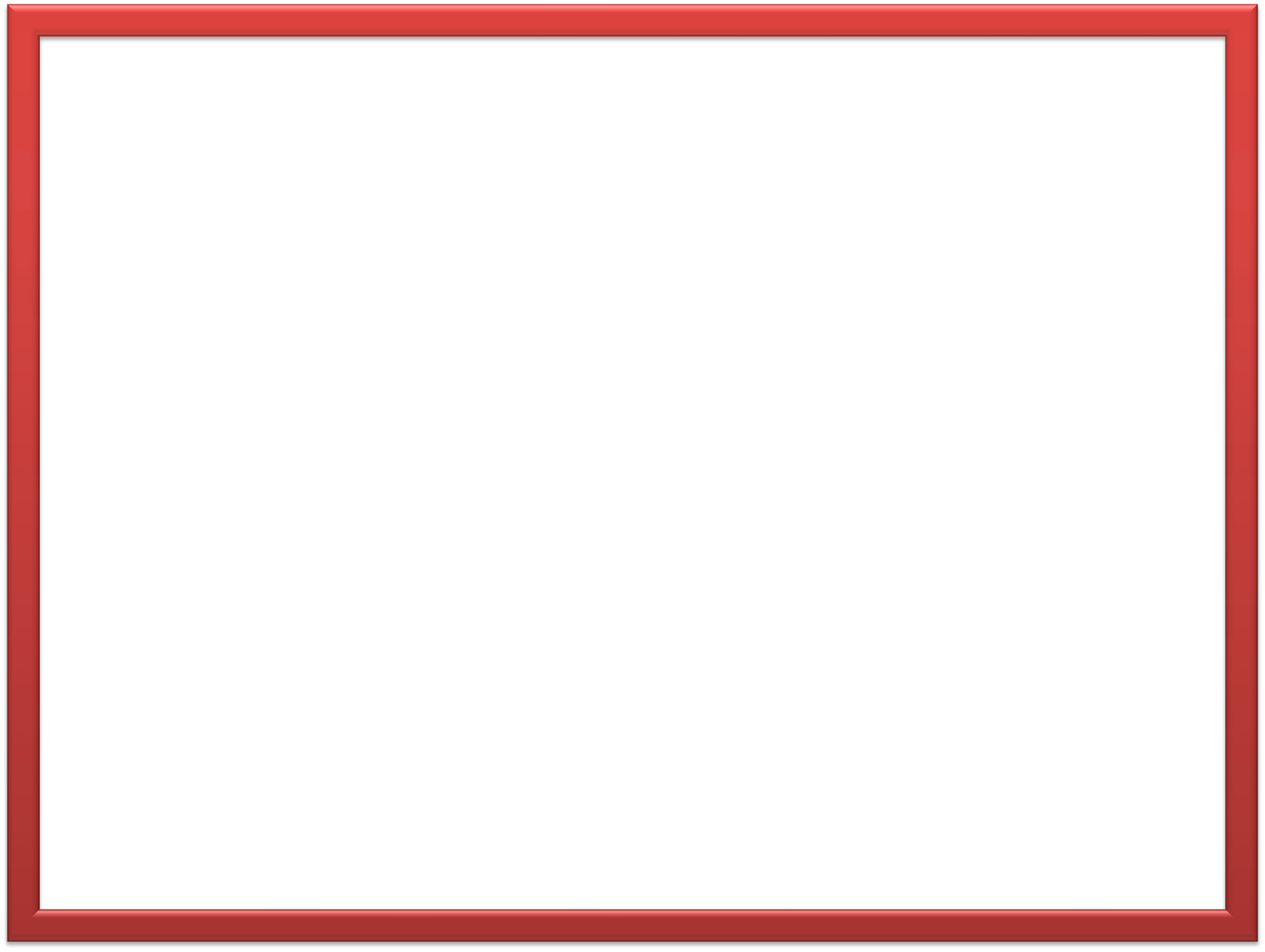 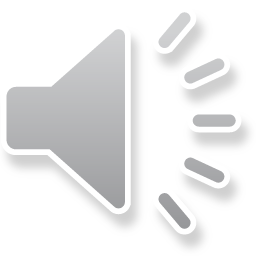 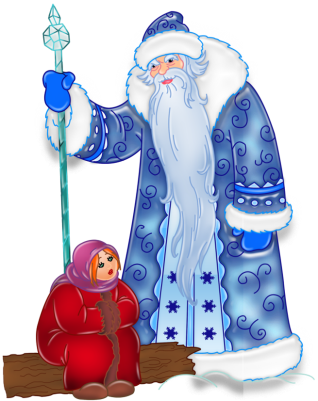 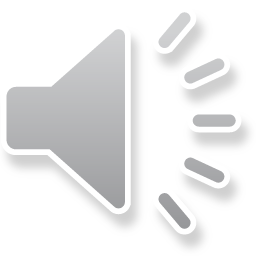 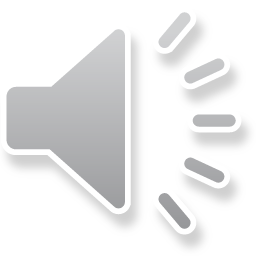 Мачеха
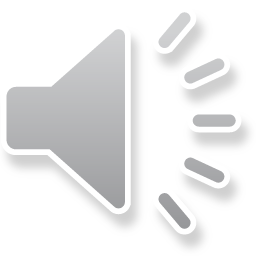 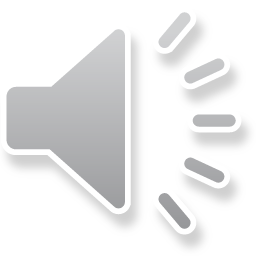 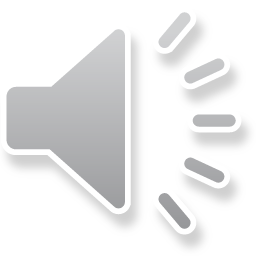 1 скл.
2 скл.
3 скл.
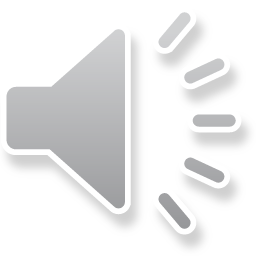 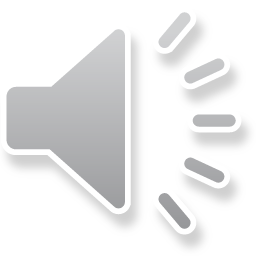 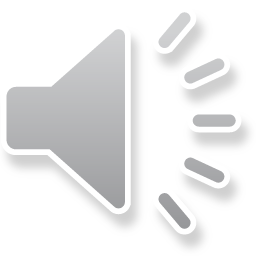 Дочь
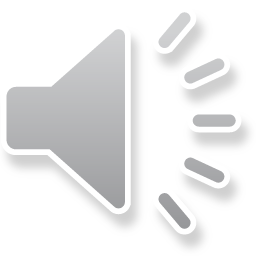 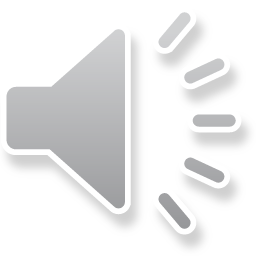 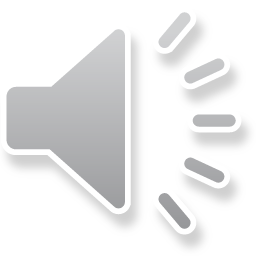 1 скл.
3 скл.
2 скл.
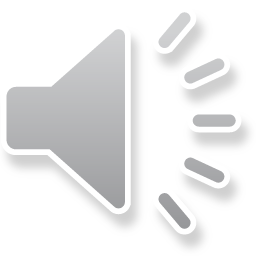 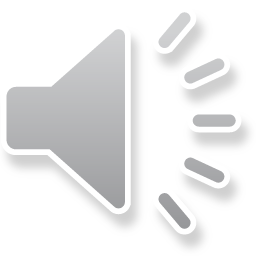 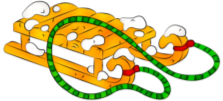 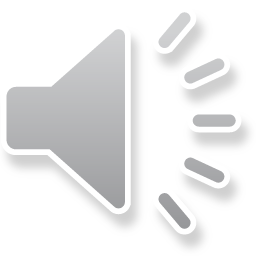 К дочке
1 скл.
3 скл.
2 скл.
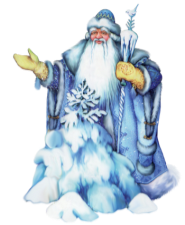 Под сосной
2 скл.
1 скл.
3 скл.
Лошадь
1 скл.
2 скл.
3 скл.
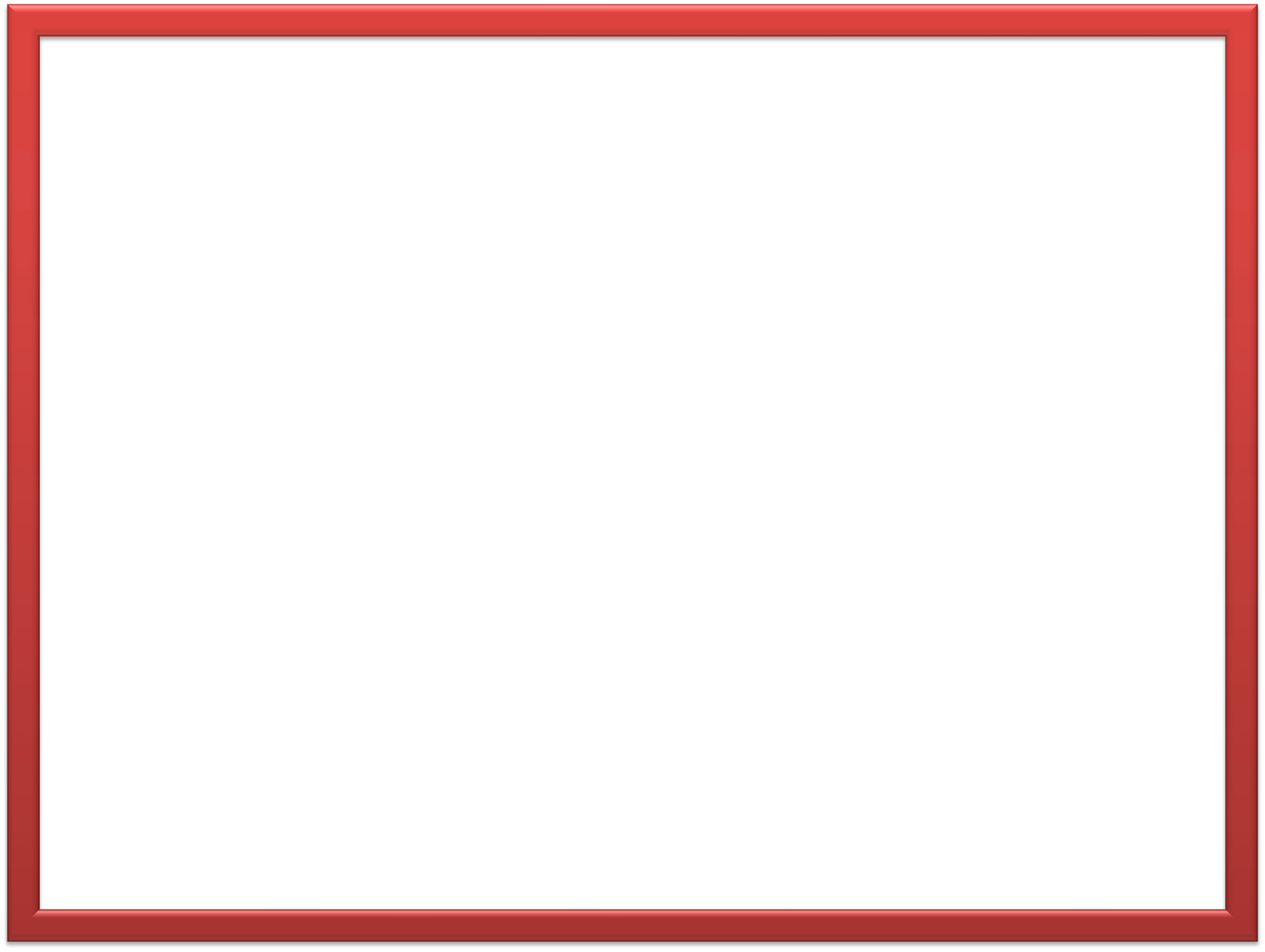 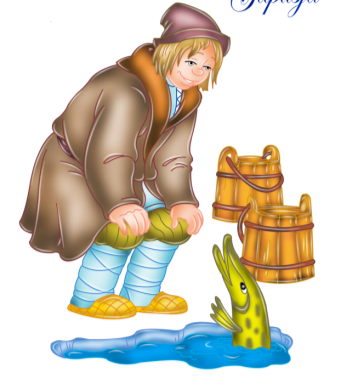 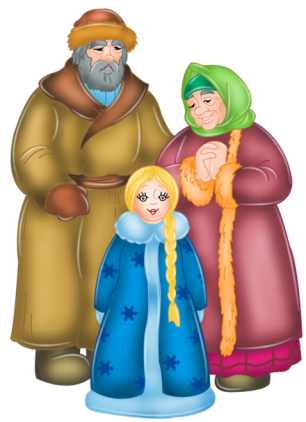 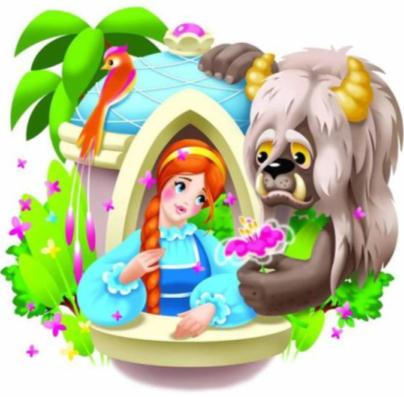 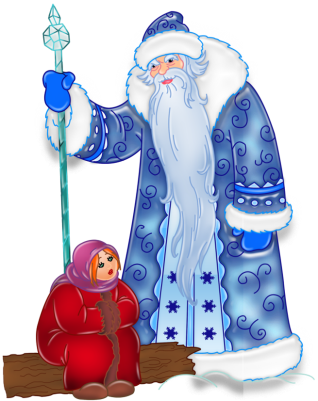 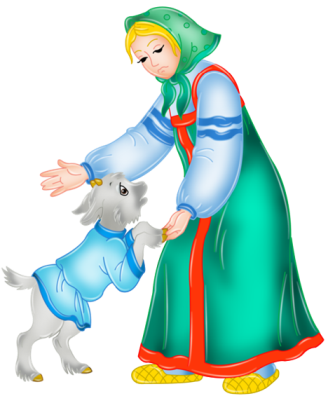 Конец!
Выйти из игры.
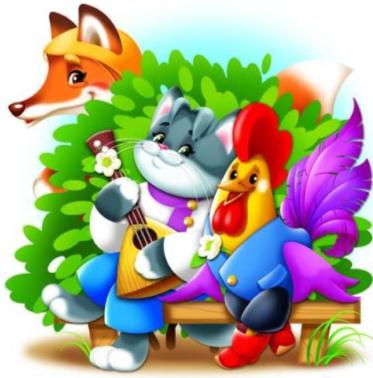 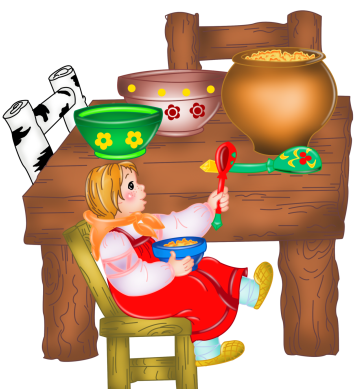 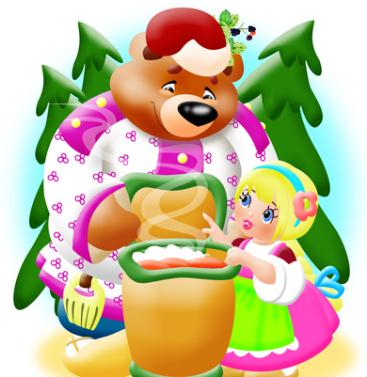 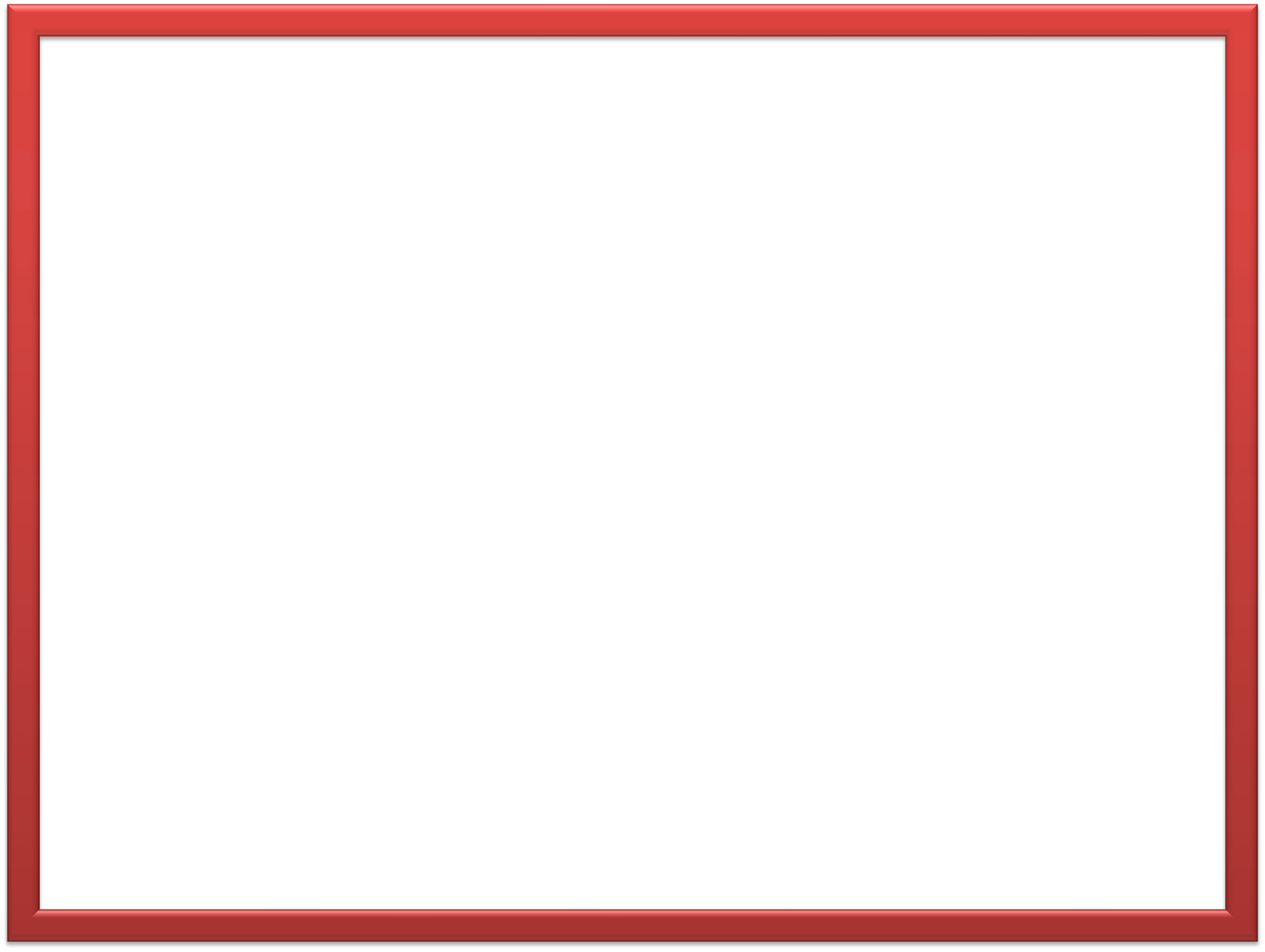 Интернет ресурсы:
http://s018.radikal.ru/i521/1209/28/6ae6b3695bde.jpg  девочка с дневником
http://s51.radikal.ru/i134/1209/f0/83c146d4f3f2.jpg  печка
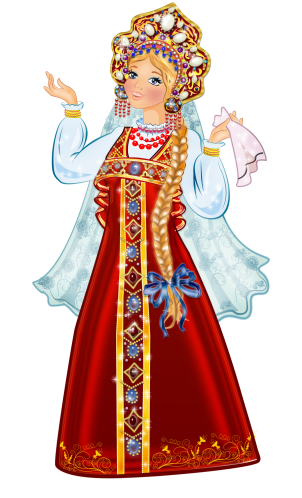 http://i068.radikal.ru/1012/87/4863286ff42b.jpg  Аленький цветочек
http://s61.radikal.ru/i171/1209/a9/657c9503fc16.jpg  Морозко
http://s019.radikal.ru/i614/1209/e4/d3bf71e26070.jpg  Снегурочка
http://s018.radikal.ru/i517/1209/80/2e18520ab5aa.jpg  Емеля
http://s07.radikal.ru/i180/1209/0a/dd7eb42378bf.jpg  Алёнушка
http://forum.materinstvo.ru/index.php?act=Attach&type=post&id=500819  Иванушка
http://s017.radikal.ru/i437/1209/11/2053401d2c2a.jpg  Кот, лиса и петух
http://i051.radikal.ru/1209/21/f9e37266cd50.jpg  Маша
http://s004.radikal.ru/i206/1209/65/bad44e701e8b.jpg  Маша и медведь
http://s58.radikal.ru/i160/1209/a6/e6b2c329cd28.jpg  лиса
http://s017.radikal.ru/i433/1209/b3/f44118df81ed.jpg  петух
http://s018.radikal.ru/i524/1209/58/0dc8d465ef84.jpg  зеркало
http://forum.materinstvo.ru/uploads/journals/1309466651/j373610_1309721898.png  огонь
http://s019.radikal.ru/i631/1209/e8/6b4602e00d3e.jpg  чугунок, плошки
http://i008.radikal.ru/1209/d7/95eb1a538ee8.jpg  санки
http://s010.radikal.ru/i311/1209/37/8a1ab9fb4737.jpg  Морозко
http://s009.radikal.ru/i308/1209/ef/3bf21f10d946.jpg  сундук
http://forum.materinstvo.ru/uploads/journals/1305623404/j56918_1305740307.png  красавица
http://s019.radikal.ru/i631/1209/bc/420d5fbf8cd5.jpg  шкаф
http://s018.radikal.ru/i521/1209/fe/fff8237edd7f.png  пироги
http://i070.radikal.ru/1209/4d/215cf3e15ebe.jpg  мальчик
http://ozarnik.ru/muz/smsm/197-zvuki-melodii-na-sms-sms-krasivye-melodii-i-zvuki.html   звук № 5
http://rington4ik.info/287-zabavnye-zvuki-na-sms.html   звук № 15